Ainsi parle le Saigneur
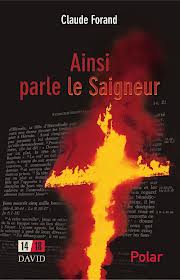 Par Claude Forand
Aperçu
Le Saigneur. Un fanatique religieux qui assassine ceux qui ne vivent pas selon les préceptes de la Bible. Fou de Dieu ou fou tout court?

À Chesterville, P.Q., ce tueur en série fera ses premières victimes : deux adolescents meurent tragiquement dans leur voiture incendiée. Dans ses messages au journal local, le Saigneur implore : « Arrêtez-moi, avant que je recommence! »
 
L’enquêteur Roméo Dubuc, lui, croyait que tout s’arrêterait là. Mais il n’avait rien vu. Et surtout, il ne pouvait pas deviner que la dernière victime du Saigneur subirait le sacrifice ultime.
 
			Que Dieu lui vienne en aide…






 (Tiré de la quatrième de couverture du livre.)
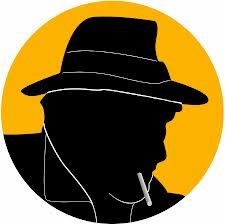 Lieu
Chesterville, Québec
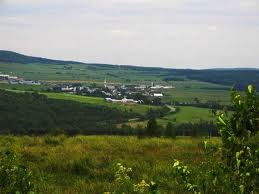 7500 habitants
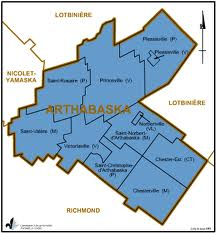 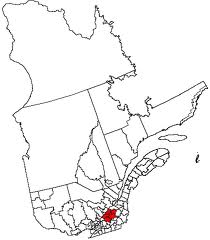 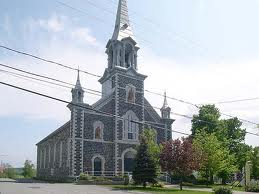 Mots clés
Crime
Justice
Roman
Intrique policière
Religion
Structure familiale
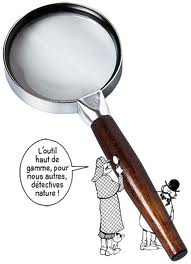 Contenu
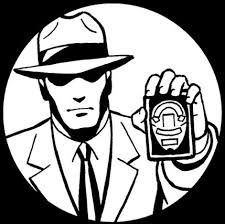 Roman policier mettant en scène trois personnages principaux et quelques personnages secondaires. Plusieurs descriptions, commentaires et indices utiles qui permettent d’en savoir davantage sur les personnages, leurs réactions, leur vraisemblance, leur évolution et leur rôle dans la progression de l’intrigue.
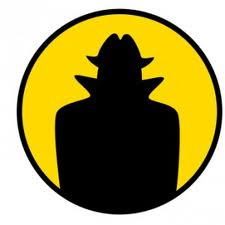 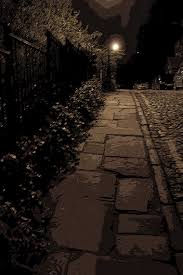 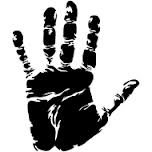 Personnages
Vanessa Ramsay-Turgeon

Solange Turgeon

Hugo Blanchette

Roméo  Dubuc

Docteur Arthur Viger


Lucien Langlois

Bob Rivard
16 ans, fréquente la polyvalente Le Carrefour, amoureuse de Hugo

Mère de Vanessa, veuve, propriétaire d’un magasin

17 ans, fréquente Le Carrefour, amoureux de Vanessa

Policier à la Sûreté de Québec


Médecin à Roméo


Policier/collègue de Roméo



Policier du détachement de Sherbrooke, enquêteur
Personnages (suite)
Manon Pouliot


Gladys Pouliot

M. Olivier Gingras


Carole Auger-Lacombe

Jimmy Kiros
38 ans, Journaliste pour le Progrès de Chesterville l’ex de Christian Fournier

la mère de Manon

Prof de théâtre, homme marié


Meilleure amie à Vanessa

23 ans, revendeur de drogues, livreur de pizza
Figures de style ou de mots
Une variété de structures syntaxiques, des descriptions imagées et plusieurs figures de style (p. ex., comparaison, métaphore) enrichissent l’univers narratif et permettent d’apprécier le style de l’auteur afin de pénétrer dans les pensées et l’imaginaire des personnages principaux.
Narrateur
Participant



Témoin


Omniscient
Le narrateur est un personnage dans l’histoire.  Il utilise le «je».
Le narrateur a vu ou est témoin de ce qui se passe dans l’histoire.
Le narrateur  n’est pas un personnage.  Il connaît et sait tout.  La 3e personne est utilisée. Ex: Il, Elle, Les policiers, Marc.
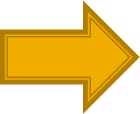 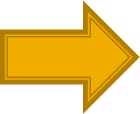 Registres de langue
Soutenu

		narrateur

Courant



Familier


		dialogue


Populaire
Vocabulaire enrichi, haute qualité, professionnelle, personne éduquée, visé pour une clientèle spécifique
Vocabulaire correct et trouvé dans le dictionnaire, connu par tous.

Vocabulaire entre les membres d’une communauté, expressions d’une famille, connu par un groupe spécifique.
Vocabulaire spécifique à un groupe, slang, urban, texting.
Champs lexicaux / Thèmes
Nombreux champs lexicaux évocateurs des thèmes de la mort, de la violence, de la folie, de la justice, des systèmes de croyances, des structures familiales, de l’alcoolisme, du respect des lois et de la vie, du sens de l’éthique, de la solidarité et de l’amitié.
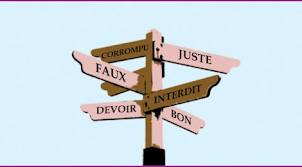 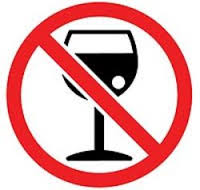 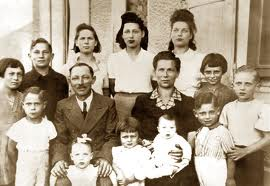 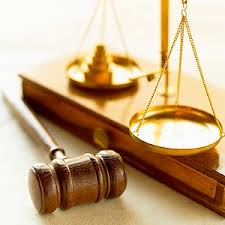 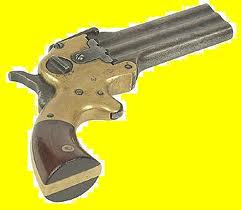 Conflit
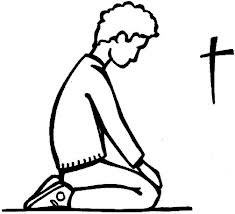 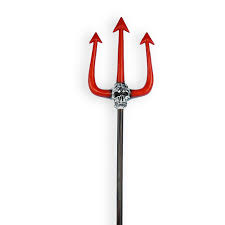 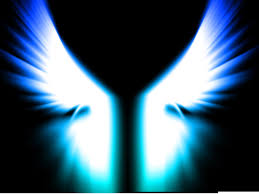 Roman policier
Qui est responsable ?
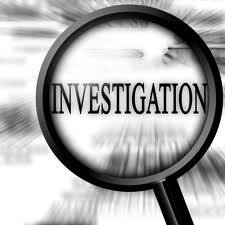 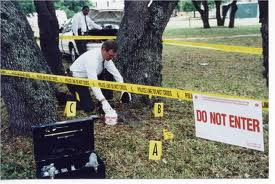 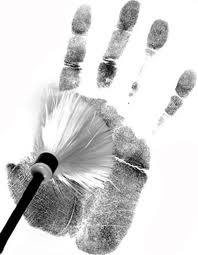